CIS041-3 Advanced Information Technology
Information Retrieval 1
Inverted index & Boolean mode
Gangmin Li
(Office hours: 13:00-17:00 every Friday)
What we have learnt
What is Information?
What is Information systems?
What is Information technology
Advanced information technology (2022)
CIS041-3 Advanced Information Technology
Outline
Information seeking and Information Retrieval
Boolean model of information retrieval
Document representation:Term-document Matrix  (incidence/occurrence matrix)  
Document indexing
Processing Boolean Queries

Vector-space retrieval models
Evaluation and interface issues
CIS041-3 Advanced Information Technology
Where the story starts
1. Information seeking and Information Retrieval
Information Seeking
People need information for decision making. 
The field of Information Seeking is studied in Information Science which is concerned with determining user’s information needs, searching behaviour and subsequent use of information. 
Information seeking is purposive seeking of Information to satisfy some goal. Wilson (2000)
CIS041-3 Advanced Information Technology
Information Seeking Process
Information Seeker
CIS041-3 Advanced Information Technology
Information seeking behaviours
There are two types of Information seeking 
Compulsory Information seeking (Searching)
Discretionary Information Seeking (Browsing)
CIS041-3 Advanced Information Technology
The Classical search model
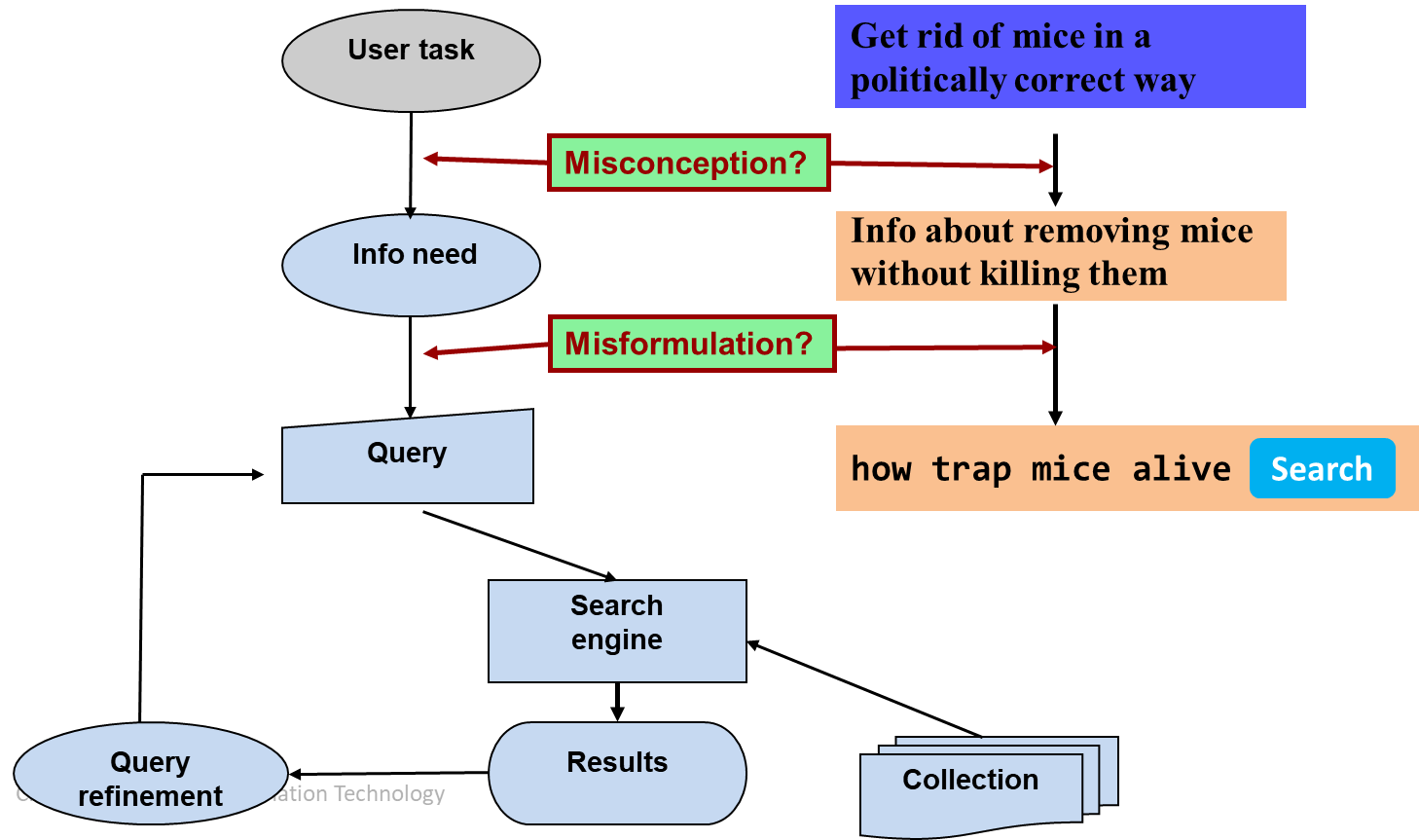 Information Retrieval
A broad area of Computer Science focused on providing the users (information seeker) with easy access to information of their interest.
Satisfy users Information seeking.
Deals with the representation, storage, organization of, and access to information items such as documents, Web pages, online catalogues, structured and semi-structured records, multimedia objects.
CIS041-3 Advanced Information Technology
Definition of information Retrieval
Manning et al, 2008:
Information retrieval (IR) is finding material (usually documents) of an unstructured nature (compare with Data in RDMS) that satisfies an information need from within large collections (usually stored on computers).
CIS041-3 Advanced Information Technology
Two major types IR today
IR from Doc collection
IR from Web
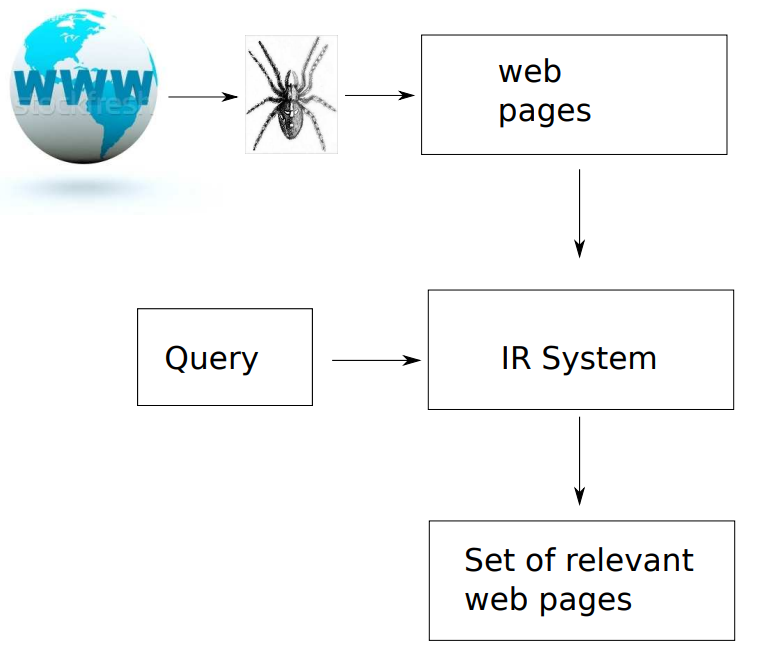 CIS041-3 Advanced Information Technology
The goal of IR
Early goals of the IR: indexing text and searching for useful documents in a collection
Nowadays, research in IR includes: Modelling, Web search, text classification, systems architecture, user interfaces, data visualization, filtering and languages
Search item includes: sound, images, video and objects
CIS041-3 Advanced Information Technology
The IR Problem
The primary goal of an IR system is to retrieve all the documents (unstructured) that are relevant to a user query while retrieving as few nonrelevant documents as possible.
The notion of relevance is of central importance in IR. But, define relevance is hard:
Understand the user’s needs (How?)
Interpreted user’s query (How?)
IR system’s performing (accuracy? Efficiency? Accessibility? Economic?)
CIS041-3 Advanced Information Technology
Information scarcity vs. information abundance
Information scarcity problem (or needle-in-haystack problem): hard to find rare information
Lord Byron’s first words?
. . . when a servant had spilled an urn of hot coffee over his legs, he replied to the distressed inquiries of the lady of the house, ’Thank you, madam, the agony is somewhat abated.’ [not Lord Byron, but Lord Macaulay]
Information abundance problem (for more clear-cut information needs): redundancy of obvious information
What is toxoplasmosis?
CIS041-3 Advanced Information Technology
Structured vs Unstructured Data
Unstructured data means that a formal, semantically overt, easy-for-computer structure is missing. 
In contrast to the rigidly structured data used in DB style searching (e.g. product inventories, personnel records)
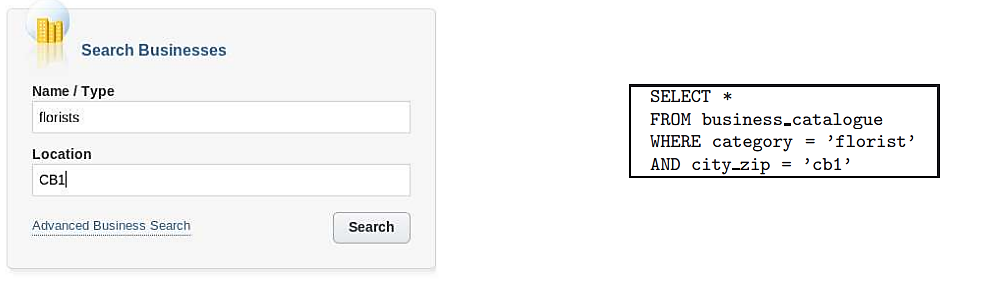 This does not mean that there is no structure in the data
Document structure (headings, paragraphs, lists. . . )
Explicit markup formatting (e.g. in HTML, XML. . . )
Linguistic structure (latent, hidden)
CIS041-3 Advanced Information Technology
IR Solution model
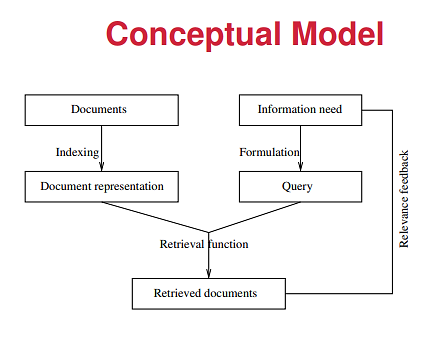 Documents need to be transformed into document representations (Indexing)

Users formulate a Query from their information need

Document representations and query are machine processable (Retrieval)
CIS041-3 Advanced Information Technology
An Architecture of Web IR System
CIS041-3 Advanced Information Technology
Evaluation of IR
How well has the system performed?
How good the IR is? 
What to measure? (Recall and precision) 
Easy to use?
Capacity?
Efficacity?

Ultimate: information seeker’s Satisfaction!
CIS041-3 Advanced Information Technology
Precision and Recall
The effectiveness of an IR system (i.e., the quality of its search results) is determined by two key statistics about the system’s returned results for a query:
Precision: What fraction of the returned results are relevant to the information need?
Recall: What fraction of the relevant documents in the collection were returned by the system?
What is the best balance between the two?
Easy to get perfect recall: just retrieve everything
Easy to get good precision: retrieve only the most relevant
CIS041-3 Advanced Information Technology
IR Technologies Today
Web search 
Search ground are billions of documents on millions of computers 
issues: spidering; efficient indexing and search; malicious manipulation to boost search engine rankings, profit-driven rankings etc. 
Enterprise and institutional search  
Company’s documentation, patents, research articles often domain-specific 
Centralised storage; dedicated machines for search. 
Most prevalent IR evaluation scenario: US intelligence analyst’s searches
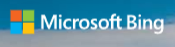 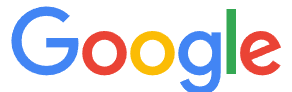 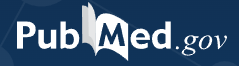 CIS041-3 Advanced Information Technology
Non-textual search
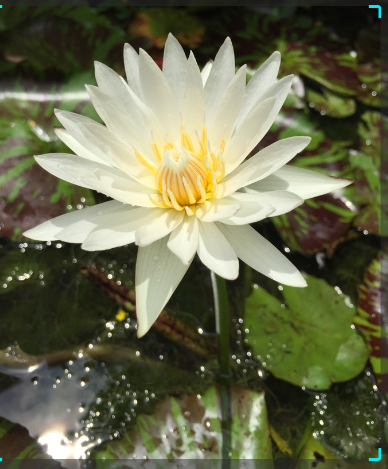 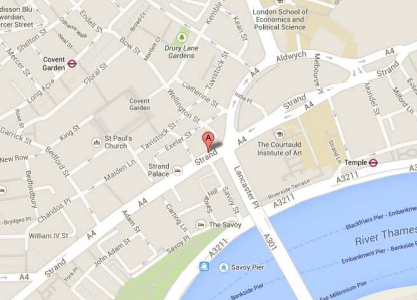 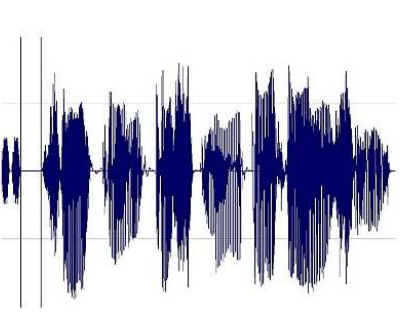 CIS041-3 Advanced Information Technology
2. Boolean model of Information Retrieval
How to represent document (text, video and audio) and make it can be searchable?
Term-document Matrix  (incidence/occurrence) matrix
Sec. 1.3
Boolean Retrieval model
The Boolean retrieval model is being able to ask a query that is a Boolean expression:
Boolean expression are queries using AND, OR and NOT to join query terms
Views each document as a set of words
Exact match : document matches condition or not.
Primary commercial retrieval tool for 3 decades. 
Many search systems you still use are Boolean:
Email, library catalog, macOS Spotlight
23
Sec. 1.1
The Example Problem
Which plays of Shakespeare contain the words Brutus AND Caesar  but NOT Calpurnia?
One could grep all of Shakespeare’s plays for Brutus and Caesar, then strip out plays containing Calpurnia
Why is that not a good answer?
Slow (for large corpora)
NOT Calpurnia is non-trivial
Other operations not feasible (e.g., find the word Romans near countrymen)
Ranked retrieval (best documents to return)
CIS041-3 Advanced Information Technology
[Speaker Notes: Grep is line-oriented; IR is document oriented.]
Sec. 1.1
Term-document Incidence Matrix
Document
Term
Term-document matrix: the simplest way to represent
the documents that contain each word of the vocabulary
1 if play contains word, 0 otherwise
CIS041-3 Advanced Information Technology
Sec. 1.1
Incidence vectors
Incidence vectors: a 0/1 vector for each term.
To answer query: Which plays of Shakespeare contain the words Brutus AND Caesar  but NOT Calpurnia?
take the vectors for Brutus, Caesar and Calpurnia (complemented)   bitwise AND.
110100 AND
110111 AND
101111 = 
100100
CIS041-3 Advanced Information Technology
Sec. 1.1
Answers to the query
Antony and Cleopatra, Act III, Scene ii
Agrippa [Aside to DOMITIUS ENOBARBUS]: Why, Enobarbus,
                           When Antony found Julius Caesar dead,
                           He cried almost to roaring; and he wept
                           When at Philippi he found Brutus slain.

Hamlet, Act III, Scene ii
Lord Polonius: I did enact Julius Caesar I was killed i’ the
                       Capitol; Brutus killed me.
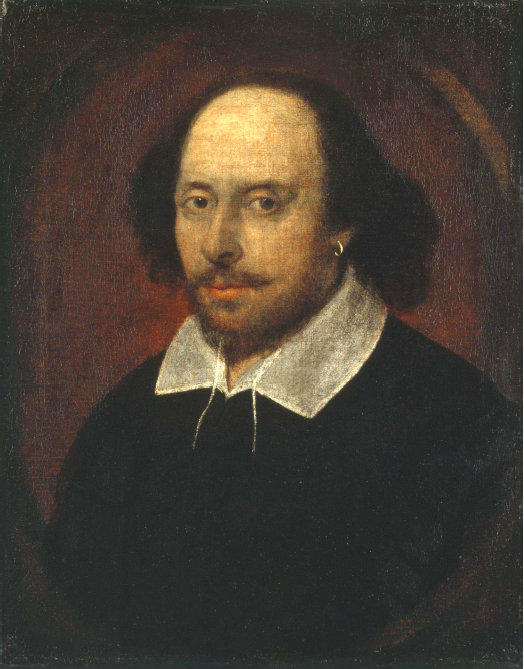 CIS041-3 Advanced Information Technology
[Speaker Notes: Wikimedia commons picture of Shake]
Sec. 1.1
Problem with term-document matrix
Sparsity
Consider N = 1 million documents, each with about 1000 words.
Avg 6 bytes/word including spaces/punctuation 
6GB of data in the documents.
Say there are M = 500K distinct terms among these.
CIS041-3 Advanced Information Technology
Sec. 1.1
The Sparsity of the matrix
500K x 1M matrix has half-a-trillion 0’s and 1’s.

But it has no more than one billion 1’s.
matrix is extremely sparse.

What’s a better representation?
E.g. Term-document Matrix with number of occurrences
Why?
CIS041-3 Advanced Information Technology
[Speaker Notes: We have 1m documents each has 1000 words. The total words are only 1000X1m = 1b. So there are Maximum 1b 1’s 

The total size of the term and doc is 500k X 1m = 500billion 

The percentage of 1’s is 1/500.  So it is sparse]
Term-document Matrix with number of occurrences
The solution is to associate a list of documents with each word. “to (2) [d1:4, d2:2]”.
The set of all those lists is called the occurrences
CIS041-3 Advanced Information Technology
The key data structure for Boolean IR mode
The Inverted Index
Sec. 1.2
1
2
4
11
31
45
173
1
2
4
5
6
16
57
132
Inverted index (concept)
For each term t, a list of all documents that contain t is called inverted index.
The inverted index consists of
a dictionary of terms (also: lexicon, vocabulary)
and a postings list for each term, i.e., a list that records which documents the term occurs in.
Brutus
174
Caesar
Calpurnia
2
31
54
101
What happens if the word Caesar is added to document 14?
CIS041-3 Advanced Information Technology
Sec. 1.2
1
2
4
11
31
45
173
1
2
4
5
6
16
57
132
Dictionary
Postings
Inverted index (variable-size)
We need variable-size postings lists
On disk, a continuous run of postings is normal and best
In memory, can use linked lists or variable length arrays
Some tradeoffs in size/ease of insertion
Posting
Brutus
174
Caesar
Calpurnia
2
31
54
101
Sorted by docID (more later on why).
CIS041-3 Advanced Information Technology
[Speaker Notes: Linked lists generally preferred to arrays
Dynamic space allocation
Insertion of terms into documents easy
Space overhead of pointers]
Sec. 1.2
Tokenizer
Friends
Romans
Countrymen
Token stream
Linguistic modules
friend
friend
roman
countryman
Modified tokens
roman
Indexer
2
4
countryman
1
2
Inverted index
16
13
Inverted index Construction
Documents to
be indexed
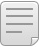 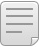 Friends, Romans, countrymen.
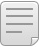 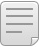 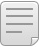 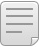 CIS041-3 Advanced Information Technology
[Speaker Notes: Document icons from free icon set: http://www.icojoy.com/articles/44/]
Sec. 1.2
Tokenizer
Friends
Romans
Countrymen
Token stream
Linguistic modules
More on
these later.
friend
friend
roman
countryman
Modified tokens
roman
Indexer
2
4
countryman
1
2
Inverted index
16
13
Inverted index construction
Documents to
be indexed
Friends, Romans, countrymen.
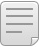 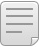 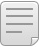 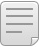 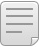 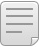 CIS041-3 Advanced Information Technology
[Speaker Notes: Document icons from free icon set: http://www.icojoy.com/articles/44/]
Initial stages of text processing
Tokenization
Cut character sequence into word tokens
Deal with “John’s”, a state-of-the-art solution
Normalization
Map text and query term to same form
You want U.S.A. and USA to match
Stemming
We may wish different forms of a root to match
authorize, authorization
Stop words
We may omit very common words (or not)
the, a, to, of
CIS041-3 Advanced Information Technology
Sec. 1.2
Indexer steps: Token sequence
Sequence of (Modified token, Document ID) pairs.
Doc 2
Doc 1
I did enact Julius
Caesar I was killed 
i’ the Capitol; 
Brutus killed me.
So let it be with
Caesar. The noble
Brutus hath told you
Caesar was ambitious
CIS041-3 Advanced Information Technology
Sec. 1.2
Indexer steps: Sort
Sort by terms
At least conceptually
And then docID
Core indexing step
CIS041-3 Advanced Information Technology
Sec. 1.2
Indexer steps: Dictionary & Postings
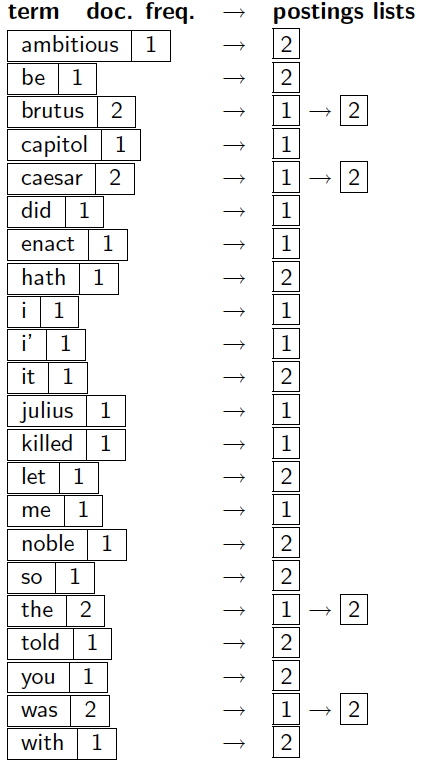 Multiple term entries in a single document are merged.
Split into Dictionary and Postings
Doc. frequency information is added.
Why frequency?
Will discuss later.
CIS041-3 Advanced Information Technology
Sec. 1.2
Where do we pay in storage?
(Basic inverted index)
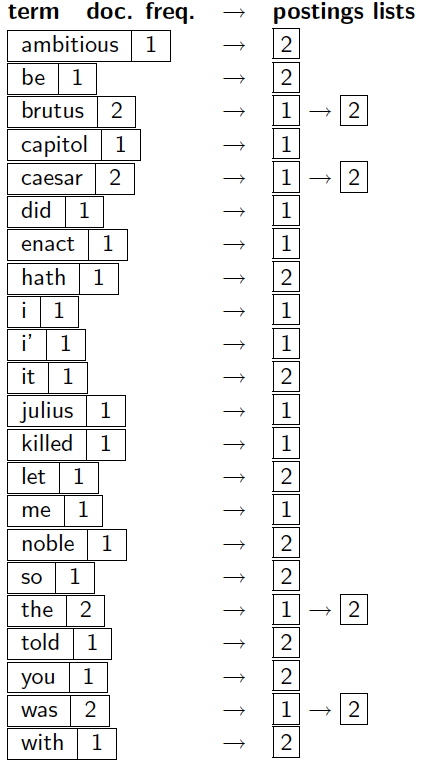 Lists of docIDs
Terms and counts
IR system implementation
How do we index efficiently?
How much storage do we need?
Pointers
CIS041-3 Advanced Information Technology
Other (Improved) inverted index
Add Occurrences into inverted lists
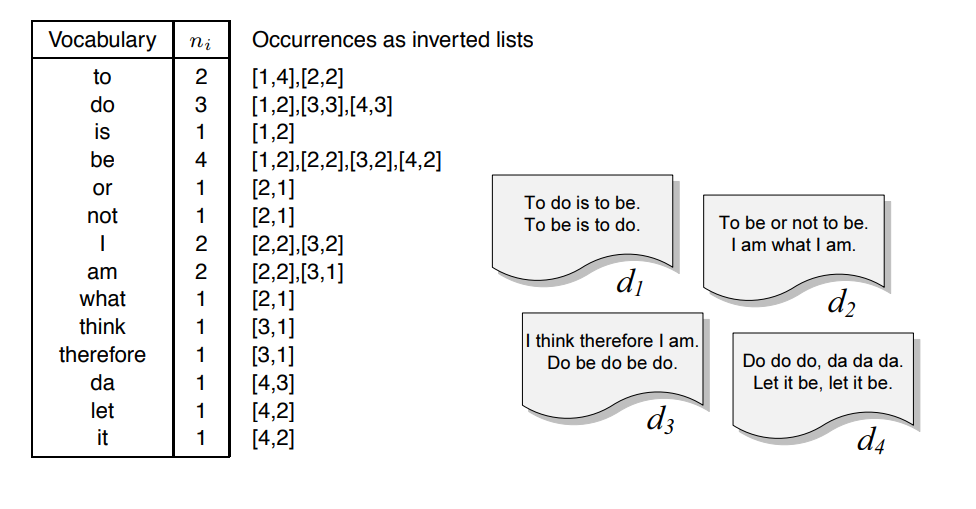 CIS041-3 Advanced Information Technology
Full Inverted Indexes
The basic index is not suitable for answering phrase or proximity queries. We need to add the positions of each word in each document to the index (full inverted index)
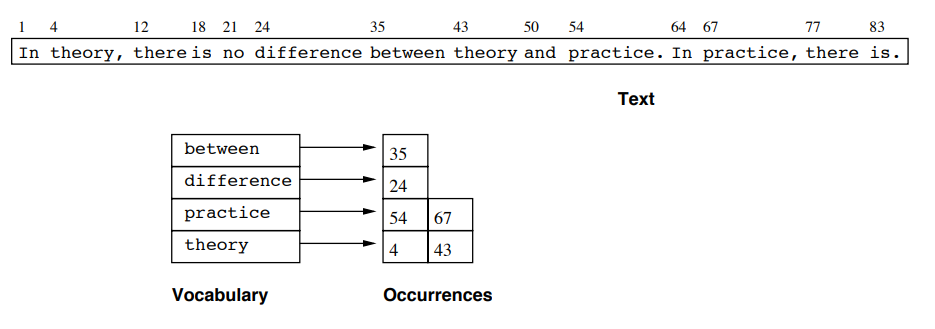 CIS041-3 Advanced Information Technology
Full Inverted Indexes
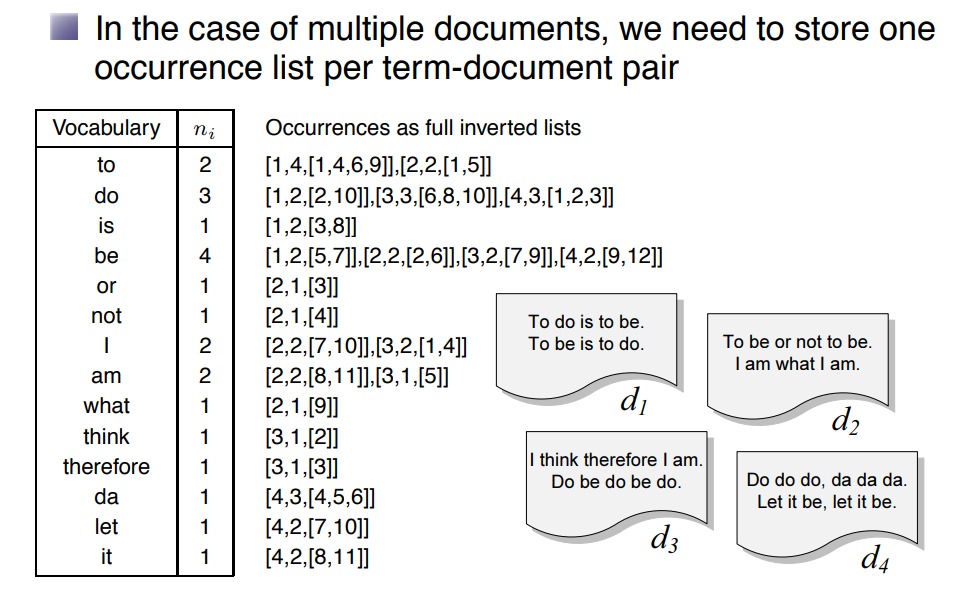 CIS041-3 Advanced Information Technology
Full Inverted Indexes
CIS041-3 Advanced Information Technology
How inverted index can be used to answer a query?
Query processing with an inverted index
Sec. 1.3
2
4
8
16
32
64
1
2
3
5
8
13
21
Query processing: Brutus AND Caesar
Step1. locate query terms in the Dictionary
(suppose dictionary is built – next section)
Locate Brutus in the Dictionary and retrieve its postings (the inverted lists of Brutus).
Locate Caesar in the Dictionary and retrieve its postings (the inverted lists of Caesar)
Step2. “Merge” the two postings 
(intersect the document sets):
128
Brutus
Caesar
34
CIS041-3 Advanced Information Technology
Sec. 1.3
Brutus
Caesar
128
2
4
8
16
32
64
1
2
3
5
8
21
13
34
The merge
Merge: Walk through the two postings simultaneously, in time linear in the total number of postings entries
X
Y
If the list lengths are and y, the merge takes O(x+y)
operations.
Crucial: postings sorted by docID.
CIS041-3 Advanced Information Technology
Sec. 1.3
Brutus
Caesar
128
2
4
8
16
32
64
1
2
3
5
8
21
13
34
The merge (intersecting)
Walk through the two postings simultaneously, in time linear in the total number of postings entries
X
Y
8
2
If the list lengths are and y, the merge takes O(x+y)
operations.
Crucial: postings sorted by docID.
CIS041-3 Advanced Information Technology
A “merge” algorithm: Intersecting two postings lists
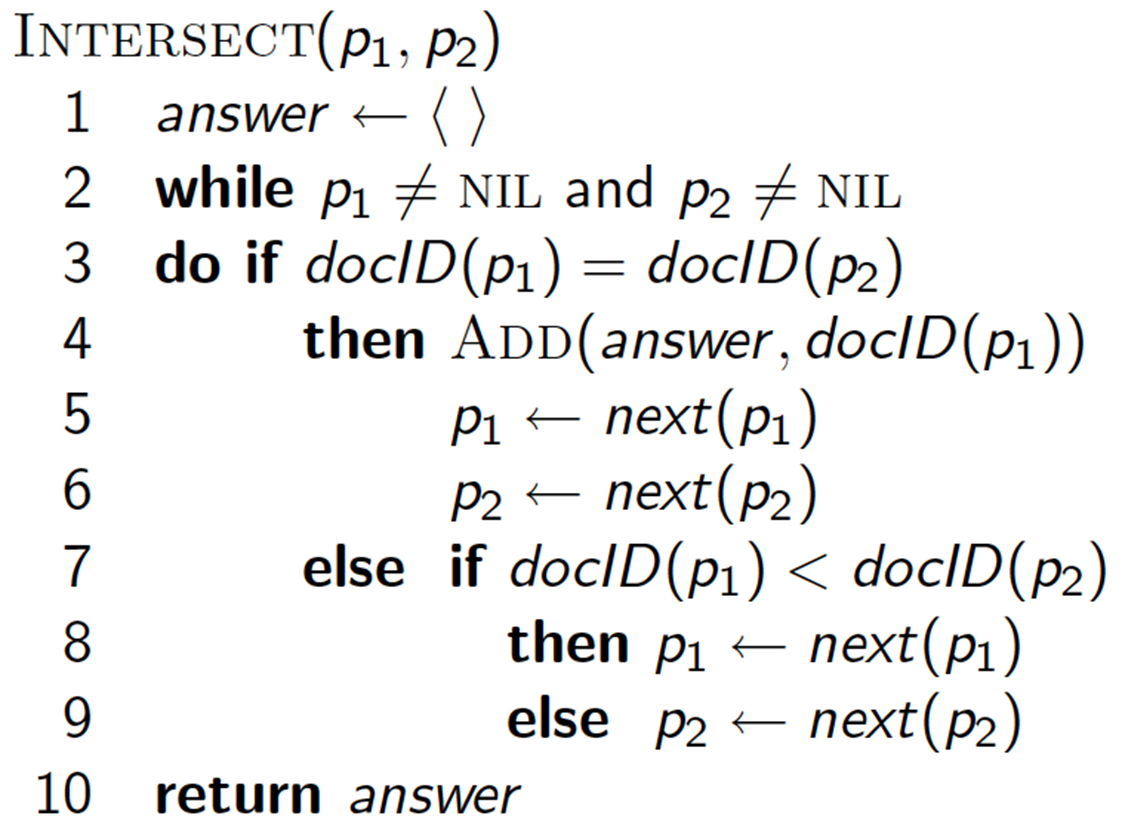 CIS041-3 Advanced Information Technology
How do we build a inverted index?
The general Inverted index construction process
Indexing
CIS041-3 Advanced Information Technology
Indexing
Speed up search: for a given large collection of document
The index is a data structure built from text. Use index we can process queries and return documents
Extract meaningful terms and record their occurrence in an inverted index 
Terms are strings of (possibly special) characters that are separated by 
white spaces 
punctuation and 
other special characters
A 4-Steps Index construction Process
Indexing is usually performed in 4 steps:
1. Tokenisation 
2. Stopword elimination 
3. Stemming 
4. Creation of the inverted index
CIS041-3 Advanced Information Technology
Step 1: Tokenisation
Tokenisation: extracting all terms in all documents in the collection
A term might be a single word, but could also be a phrase
For example, ‘computer science’ could be one term, or split into the two terms ‘computer’ and ‘science’
We may not only consider the occurrence of a term, but also its position in the document 
This builds our vocabulary (the set of all different terms found in all documents in the collection)
CIS041-3 Advanced Information Technology
Tokenization Example
CIS041-3 Advanced Information Technology
Step 2: Stopword Elimination
Frequent terms like “and”, “or” don’t bear any meaning for ad hoc retrieval (!!!)
This means we can eliminate these terms to keep our vocabulary small (usually stopword lists are applied)
Example
Apple has a built-in RSS reader. Kinda. While it’s not the dedicated RSS client that I hope they’ll build for iPhone, it helps a news junkie get his fix on a slow EDGE data connection.
CIS041-3 Advanced Information Technology
Example
Apple has a built-in RSS reader. Kinda. While it’s not the dedicated RSS client that I hope they’ll build for iPhone, it helps a news junkie get his fix on a slow EDGE data connection.
After stopword elimination (and converting terms to lower case):
apple built-in rss reader kinda dedicated rss client hope build iphone helps news junkie get fix slow edge data connection
CIS041-3 Advanced Information Technology
Step 3: Stemming
Stemming is the process of reducing terms to their stem base to increase the relevancy of documents
Stemming method for the English language: Porter algorithm 
Several types of stemmers for different languages exist (for instance dictionary-based) 
Further Resources 
Online stemmer demo http://www.9ol.es/porter_js_demo.html 
Porter Stemmer Page http://tartarus.org/~martin/PorterStemmer/
CIS041-3 Advanced Information Technology
Stemming Example
computer −→ comput 
computers −→ comput 
computing −→ comput
→ Search for ’computer’ also finds documents with ’computers’ or ’computing’ (if we stem both the document and query terms)
CIS041-3 Advanced Information Technology
Step 4: Inverted Indexing
The inverted indexing is to construct inverted lists
Inverted list: a “Term-oriented” basic data structures for each term in the vocabulary
Each Inverted list stores 
The identifiers (IDs, e.g. URLs) of the documents that contain that term 
All its positions in the document (if needed) 
Further information as required
CIS041-3 Advanced Information Technology
Sec. 1.2
Example: Token sequence
Sequence of (Modified token, Document ID) pairs.
Doc 2
Doc 1
I did enact Julius
Caesar I was killed 
i’ the Capitol; 
Brutus killed me.
So let it be with
Caesar. The noble
Brutus hath told you
Caesar was ambitious
CIS041-3 Advanced Information Technology
Sec. 1.2
Sort Tokens
Sort by terms
Core indexing step
CIS041-3 Advanced Information Technology
Sec. 1.2
Build Dictionary & Postings
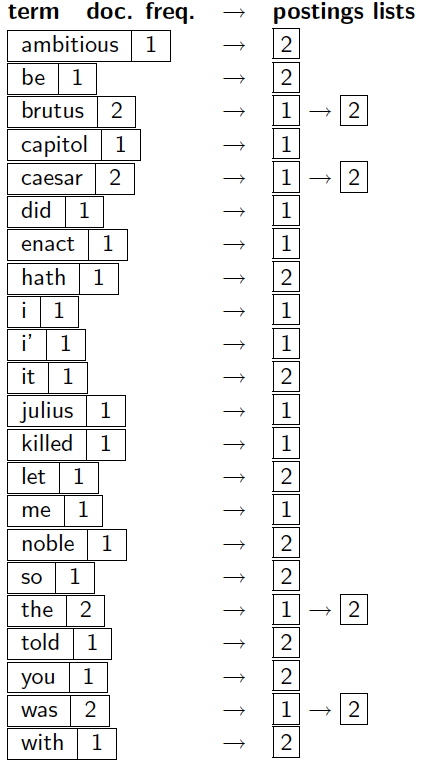 Multiple term entries in a single document are merged.
Split into Dictionary and Postings
Doc. frequency information is added.
Why frequency?
Will discuss later.
CIS041-3 Advanced Information Technology
Sec. 1.2
Build  Inverted Index: Term:doc.Freq ->Postings lists
(Basic inverted index)
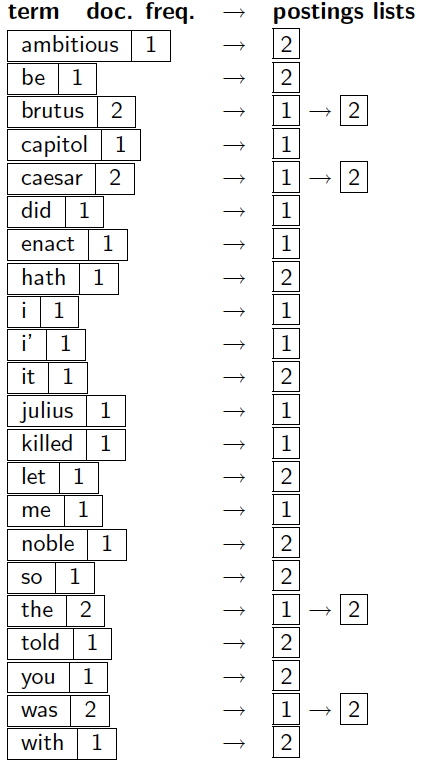 Lists of docIDs
Terms and counts
CIS041-3 Advanced Information Technology
Other (Improved) inverted index
Add Occurrences (number of occurrence) into inverted lists
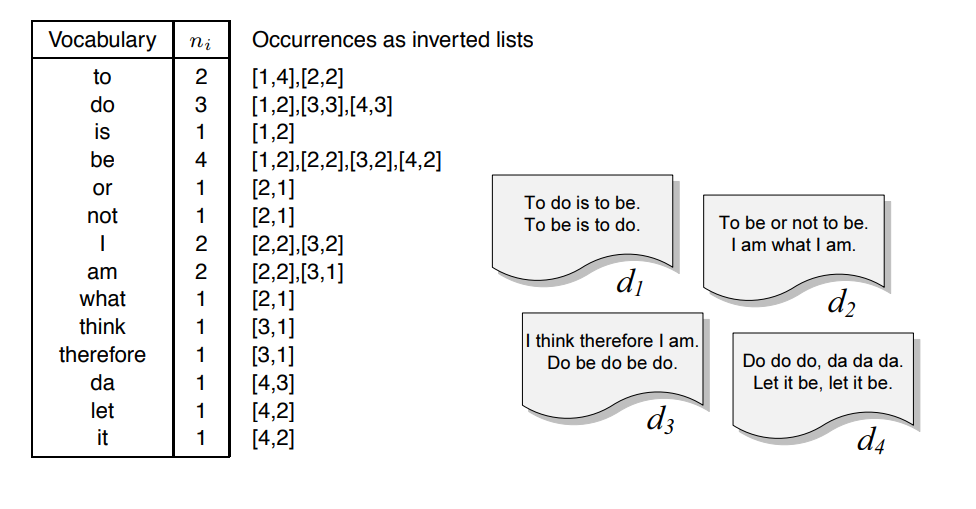 “to” appeared in 2 documents. 
4 times in document 1; 
2 times in document 2.
CIS041-3 Advanced Information Technology
Other Examples Inverted Index (with positions of occurrence)
CIS041-3 Advanced Information Technology
Retrieval Model
The Boolean & Extended Boolean Models
Sec. 1.3
Boolean queries: More general merges
Two steps (from AND example earlier):
Build inverted list: Locate terms in the Dictionary and retrieval their postings 
Merge postings: map Boolean operators to set operators applied on inverted lists
AND: Intersection 
OR: Union 
NOT: Minus
67
Sec. 1.3
The Key operation of retrieval: Merging
Exercise: Adapt the merge for the queries:
	Brutus AND NOT Caesar
	Brutus OR NOT Caesar
(Brutus OR Caesar) AND NOT (Antony OR Cleopatra)

What about an arbitrary Boolean formula?
Can we still run through the merge in time O(x+y)?   What can we achieve?
Can we always merge in “linear” time?
Can we do better?
68
Sec. 1.3
2
4
8
16
32
64
128
1
2
3
5
8
16
21
34
Query Optimization
What is the best way for query processing?
Consider a query that is an AND of n terms.
For each of the n terms, get its postings, then AND (intersect) them together.
Brutus
Caesar
Calpurnia
13
16
Query: Brutus AND Calpurnia AND Caesar
Sec. 1.3
2
4
8
16
32
64
128
1
2
3
5
8
16
21
34
Query optimization example
Process in order of increasing freq:
start with smallest set, then keep cutting further.
This is why
document freq. was kept in dictionary
Brutus
Caesar
Calpurnia
13
16
Execute the query as (Calpurnia AND Brutus) AND Caesar.
Exercise
Recommend a query processing order for




Which two terms should we process first?
(tangerine OR trees) AND
(marmalade OR skies) AND
(kaleidoscope OR eyes)
71
The general rule for Optimization
Get doc. freq.’s for all terms.
Estimate the size of each OR by the sum of its doc. freq.’s (conservative).
Process in increasing order of OR sizes.
CIS041-3 Advanced Information Technology
Phrase and long phrases
Extended Boolean Models
Sec. 2.4
Phrase Queries
We want to be able to answer queries such as “stanford university” – as a phrase
Thus the sentence “I went to university at Stanford” is not a match. 
The concept of phrase queries has proven easily understood by users; one of the few “advanced search” ideas that works
Many more queries are implicit phrase queries
For this, it no longer suffices to store only
   		<term : docs> entries
Sec. 2.4.1
A first attempt: Biword indexes
Index every consecutive pair of terms in the text as a phrase
For example the text “Friends, Romans, Countrymen” would generate the biwords
friends romans
romans countrymen
Each of these biwords is now a dictionary term
Two-word phrase query-processing is now immediate.
Sec. 2.4.1
Longer phrase queries
Longer phrases can be processed by breaking them down
stanford university palo alto can be broken into the Boolean query on biwords:
stanford university AND university palo AND palo alto

Without the docs, we cannot verify that the docs matching the above Boolean query do contain the phrase.
Can have false positives!
Sec. 2.4.1
Extended biwords
Parse the indexed text and perform part-of-speech-tagging (POST).
Bucket the terms into (say) Nouns (N) and articles/prepositions (X).
Call any string of terms of the form NX*N an extended biword.
Each such extended biword is now made a term in the dictionary.
Example:  catcher in the rye
                N           X   X    N
Query processing: parse it into N’s and X’s
Segment query into enhanced biwords
Look up in index: catcher rye
Sec. 2.4.1
Issues for biword indexes
False positives, as noted before
Index blowup due to bigger dictionary
Infeasible for more than biwords, big even for them
Biword indexes are not the standard solution (for all biwords) but can be part of a compound strategy
Sec. 2.4.2
Solution 2: Positional indexes
In the postings, store, for each term the position(s) in which tokens of it appear:

<term, number of docs containing term;
doc1: position1, position2 … ;
doc2: position1, position2 … ;
etc.>
Sec. 2.4.2
Positional index example
<be: 993427;
1: 7, 18, 33, 72, 86, 231;
2: 3, 149;
4: 17, 191, 291, 430, 434;
5: 363, 367, …>
Which of docs 1,2,4,5
could contain “to be
or not to be”?
For phrase queries, we use a merge algorithm recursively at the document level
But we now need to deal with more than just equality
Sec. 2.4.2
Processing a phrase query
Extract inverted index entries for each distinct term: to, be, or, not.
Merge their doc:position lists to enumerate all positions with “to be or not to be”.
to: 
2:1,17,74,222,551; 4:8,16,190,429,433; 7:13,23,191; ...
be:  
1:17,19; 4:17,191,291,430,434; 5:14,19,101; ...
Same general method for proximity searches
Sec. 2.4.2
Proximity queries
LIMIT! /3 STATUTE /3 FEDERAL /2 TORT 
Again, here, /k means “within k words of”.
Clearly, positional indexes can be used for such queries; biword indexes cannot.
Exercise: Adapt the linear merge of postings to handle proximity queries.  Can you make it work for any value of k?
This is a little tricky to do correctly and efficiently
See Figure 2.12 of IIR
Sec. 2.4.2
Positional index size
A positional index expands postings storage substantially
Even though indices can be compressed
Nevertheless, a positional index is now standardly used because of the power and usefulness of phrase and proximity queries … whether used explicitly or implicitly in a ranking retrieval system.
Sec. 2.4.2
Postings
Positional postings
1000
1
1
100,000
1
100
Document size
Positional index size
Need an entry for each occurrence, not just once per document
Index size depends on average document size
Average web page has <1000 terms
SEC filings, books, even some epic poems … easily 100,000 terms
Consider a term with frequency 0.1%
Why?
Sec. 2.4.2
Rules of thumb
A positional index is 2–4 as large as a non-positional index

Positional index size 35–50% of volume of original text

Caveat: all of this holds for “English-like” languages
Sec. 2.4.3
Combination schemes
These two approaches can be profitably combined
For particular phrases (“Michael Jackson”, “Britney Spears”) it is inefficient to keep on merging positional postings lists
Even more so for phrases like “The Who”
Williams et al. (2004) evaluate a more sophisticated mixed indexing scheme
A typical web query mixture was executed in ¼ of the time of using just a positional index
It required 26% more space than having a positional index alone
Examples IR system using Boolean model
CIS041-3 Advanced Information Technology
Sec. 1.4
Example: WestLaw   http://www.westlaw.com/
Largest commercial (paying subscribers) legal search service (started 1975; ranking added 1992; new federated search added 2010)
Tens of terabytes of data; ~700,000 users
Majority of users still use boolean queries
Example query:
What is the statute of limitations in cases involving the federal tort claims act?
LIMIT! /3 STATUTE ACTION /S FEDERAL /2 TORT /3 CLAIM
/3 = within 3 words, /S = in same sentence
88
Sec. 1.4
Example: WestLaw   http://www.westlaw.com/
Another example query:
Requirements for disabled people to be able to access a workplace
disabl! /p access! /s work-site work-place (employment /3 place
Note that SPACE is disjunction (OR), not conjunction (AND)!
Many professional searchers still like Boolean search
You know exactly what you are getting
But that doesn’t mean it actually works better….
Summary
Boolean Model is a simple retrieval model based on set theory and boolean algebra. Queries are designed as boolean expressions which have precise semantics. The retrieval strategy is based on binary decision criterion. The boolean model considers that index terms are present or absent in a document.
CIS041-3 Advanced Information Technology
Term-Document’s presentation
Consider 5 documents with a vocabulary of 6 terms

document 1 = ‘ term1 term3 ‘

document 2 = ‘ term 2 term4 term6 ‘

document 3 = ‘ term1 term2 term3 term4 term5 ‘

document 4 = ‘ term1 term3 term6 ‘

document 5 = ‘ term3 term4 ‘
CIS041-3 Advanced Information Technology
Documents represented in a boolean model
CIS041-3 Advanced Information Technology
Query
Consider the query: Find the document consisting of term1 and term3 and not term2 ( term1 ∧ term3 ∧ ¬ term2)
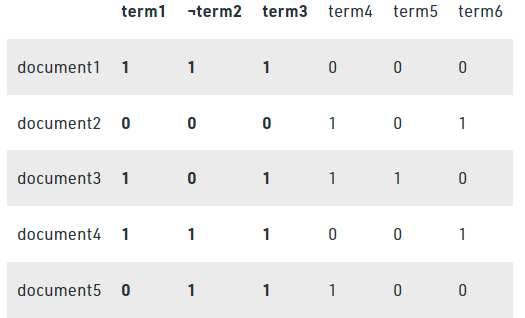 CIS041-3 Advanced Information Technology
Result
document 1 : 1 ∧ 1∧ 1 = 1
document 2 : 0 ∧ 0 ∧ 0 = 0
document 3 : 1 ∧ 1 ∧ 0 = 0
document 4 : 1 ∧ 1 ∧ 1 = 1
document 5 : 0 ∧ 1 ∧ 1 = 0
Based on the above computation document1 and document4 are relevant to the given query
Python code showing the implementation of the boolean model for document retrieval
https://www.geeksforgeeks.org/document-retrieval-using-boolean-model-and-vector-space-model/
CIS041-3 Advanced Information Technology
Critical thinking
Accumulated evidence: 0 occurrence VS. 1 or multiple occurrences. YES/NO, once and repeated times. 
Usually more seems stranger and better matches.
So, apart from phrases (byword) and location, we also need “Frequency”
Ranking search results: Boolean queries give inclusion or exclusion of docs.
Often we want to rank/group results
Need to measure proximity from query to each doc.
CIS041-3 Advanced Information Technology